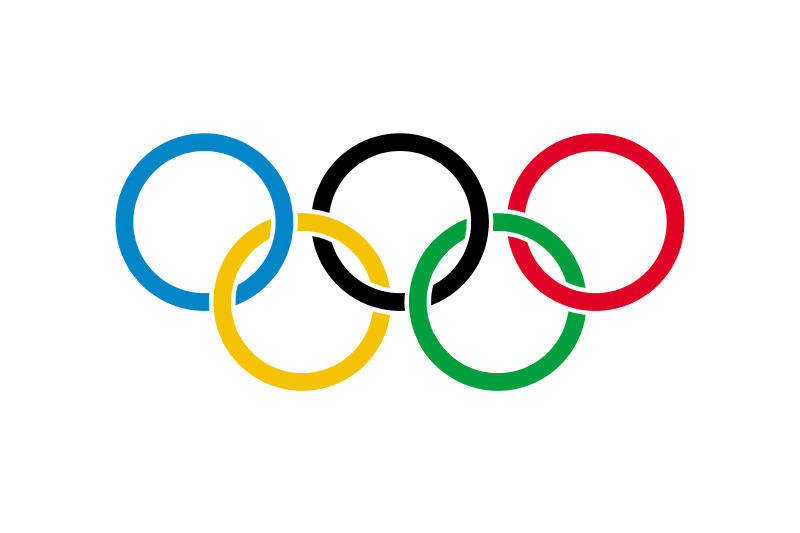 Los Juegos Olímpicos
Hoy vamos a:
escuchar y entender una canción
inventar una canción o un rap en grupos
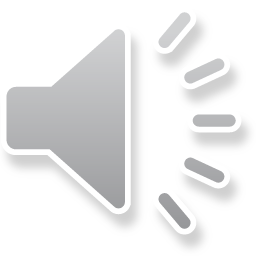 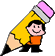 Escucha la canción y apunta los 13 deportes en el orden correcto.
Apunta aquí otras palabras que entiendas.
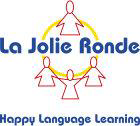 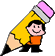 Escucha la canción y apunta los 13 deportes en el orden correcto.
Apunta aquí otras palabras que entiendas.
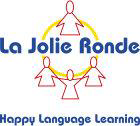 [Speaker Notes: Explain any of the words as necessary.
If students are keen, listen to the song again, with the lyrics as on the next slide.Encourage them to join in.]
Hay que darlo todo, 
por bronce, plata y oro. 
Hay que darlo todo, 
esfuerzo y decoro. 
Atletismo y ciclismo 
y el piragüismo. 
Baloncesto y fútbol 
y también el voleibol. 

Equitación, natación 
y también el decatlón. 

El hockey y el tenis, 
el esquí y el rugby.
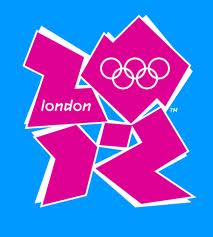 Canción para los Juegos Olímpicos
Los organizadores de los Juegos Olímpicos del 2012 tuvieron la idea de juntar a Coldplay, Muse y el líder de Blur y Gorrillaz, Damon Albarn para componer una melodía “inspiradora“. Otro de los artistas que participará en el proyecto es la cantante de R&B Joss Stone. La ceremonia de apertura de los Juegos Olímpicos de Londres se celebrará el 27 de julio de 2012 y será dirigida por el realizador de Slumdog Millionaire y 127 Hours, Danny Boyle.
[Speaker Notes: Just an intro – ask them perhaps a few simple questions
Qué cantantes famosos van a participar en componer una canción para los Juegos?Cuándo será la ceremonica de apertura

You could also mention that there is quite a bit of secrecy about the music for the Olympics and lots of random things up on YouTube claiming to be 2012 Olympics songs.Play them the 2008 Beijing song and ask for their thoughts – it is a lot about China and not very much about sport.  It is a big advert to the world for China and chinese culture.  Set groups the task of writing a simple rap or song.Main thing is that it must have words they know.  See slide 8 for a collection of these.It can talk about the Olympics, about London, about Britain and/or about sport.The main thing is that it must be memorable. The chorus needs to be catchy and repeated lots of times.After hearing it once, we should be hooked!]
[Speaker Notes: Beijing Olympic Song (section of it)http://www.youtube.com/watch?v=hvSRkY4eEfM]
Vuestra meta es trabajar en grupos para escribir una canción para los Juegos Olímpicos en Londres 2012.
[Speaker Notes: It is up to you how much time you want to allow for this activity.  If groups work well, you could extend for 2-3 lessons in total.Encourage them to re-use riffs / rhythms and chord patterns from work they have done in music.Say that if they are good enough, we might want to give a prize!]